Exception Handling and Files
Chapter 13
Overview
We will cover checked and unchecked exceptions.
Whenever we have code that can potentially raise checked exception (e.g., opening of a file), we need to add code that handles the exception.
Code that can potentially raise an unchecked exception, such as dividing two numbers, does not need to have exception handling code.
If an exception is not handled, then the program crashes.
We will also cover opening/reading/writing to/from text and data files.
The try-catch Block
We can surround statements that can raise an exception in a try block.
If something goes wrong, then an exception object is created and control is passed to the catch block.
The catch block gets as a parameter the exception object.
All exception classes inherit from the Exception class.
For example, an exception of type InputMismatchException is generated when the user enters data of the wrong type.
Consider a program that wants to make sure the user enters an integer. Next, we show several options.
import java.util.*; //VERSION 1

public class Test{
  public static void main(String args[]) {
    int i = -1;
    while (i <= 0) { //keep going untill we get a
      i = getNumber(); // positive integer
    }
    System.out.println(i);

  }

  public static int getNumber() {
    try {
      Scanner console = new Scanner(System.in);
      System.out.print("Enter a positive integer: ");
      return console.nextInt();
    } catch (InputMismatchException exception) {
      return -1;//-1 is returned when the user does not
    }           // enter an integer
  }
}
import java.util.*; //VERSION 2

public class Test {
  public static void main(String args[]) {
    int a[] = new int[1];
    int i;
    while( !getNumber(a));
    i = a[0];
    System.out.println(i);
  }
 //method returns both input & information on type
  public static boolean getNumber(int[] a) {
    try {
      Scanner console = new Scanner(System.in);
      System.out.print("Enter an integer: ");
      a[0] = console.nextInt();
      return true;
    } catch (InputMismatchException exception) {
      return false;
    }
  }
}
import java.util.*; //VERSION 3
public class Test {
  public static void main(String args[]) {
    boolean repeat = true;
    int i=0;
    while (repeat) {
      try{
        i = getNumber();
        repeat = false;
      }
      catch(Exception e){
      }
    }
    System.out.println(i);
  }

  public static int getNumber() throws  Exception{
      Scanner console = new Scanner(System.in);
      System.out.print("Enter an integer: ");
      return console.nextInt();
  }
}
Notes
In version 1, method returns -1 when an integer is not entered. However, what if -1 is valid input?
In version 2, the getNumber method returns two pieces of data: the data and a Boolean value that show if the data is an integer or not. Works, but not very elegant.
In version 3, we use the throws keyword. This means that an exception can be generated, but the method does not handle it and throws it back to the calling method. If we wrote throws InputMismatchException, then only exceptions of this type will be thrown back to the calling method.
Note that when an exception occurs, the rest of the try block is not executed. Therefore, repeat = false; will only be execute when the user enters an integer.
Options for Handling Exceptions
Ignore exception and continue running. For example, catch block can be empty.
Print the stack trace. Example: e.printStackTrace() may produce:
java.util.InputMismatchException
	at java.util.Scanner.throwFor(Scanner.java:909)
	at java.util.Scanner.next(Scanner.java:1530)
	at java.util.Scanner.nextInt(Scanner.java:2160)
	at java.util.Scanner.nextInt(Scanner.java:2119)
	at Test.getNumber(Test.java:18)
	at Test.main(Test.java:9)
Use System.err.println. This will send the error to the error stream, which can be output with red color or a log file. Example follows.
import java.util.*;

public class Test {
  public static void main(String args[]) {
    int i;
    try{
      Scanner console = new Scanner(System.in);
      System.out.print("Enter an integer: ");
      i = console.nextInt();
    }
    catch(Exception e){
      System.err.println("You did not enter an integer");
    }
  }
}
Full syntax: try/catch/finally
After a try block, we must have catch block(s) or a finally block or both.
A finally block is always executed, regardless of whether an exception is raised.
There can be multiple catch blocks. However, they must handle exceptions from the most specific to the more general. When an exception occurs, Java checks if the exception belongs to one of the exception classes in the catch blocks one by one. At most one catch block can be executed!
Two examples follow.
finally Block Example
public static int f(int n){
  int r = 0;
  try{
    r= n*n;
    return r;
  }
  finally{
    if(n==2) return r+1;
  }
}

Note that the finally block is always executed! Only exception is 
when the program is terminated using System.exit. When n=2, the 
method will return 5!
import java.util.*;
public class Test {
  public static void main(String args[]) {
    while (true) {
      try {
        Scanner console = new Scanner(System.in);
        System.out.print("Enter a number: ");
        int i = console.nextInt();
        if (i % 2 == 0) {
          throw new EvenException();
        }
        break;
      } catch (InputMismatchException e) {
        System.out.println("Not a number! Try again!");
      } catch (EvenException e) {
        System.out.println("Number is even! Try again!");
      } catch (Exception e) { //something else is wrong
        System.out.println("Nope! Try again!");
      }
    }
  }
}
class EvenException extends Exception {
  public EvenException() {
    super("Even number exception");
  }
}

The exceptions are ordered from most specific to most general.
The throw keyword can be used to throw an exception to the 
calling method.
We created our own exception class. It can be used to create
an exception when the user number is even.
The break statement is executed only when an exception was not
raised. In this case, we exit the loop.
try vs. throws
We should use try when we want to handle the exception.
We could write throws after the method signature when we want the calling method to handle the exception. In this case, the calling method must have exception handling code.
Note that we cannot use the throws keyword when we are overriding a method that does not throw an exception.
Note that if an exception is not handled, then the program will crash.
Code that can generate a checked exception, such as opening a file, must always have exception handling code.
Code that can generate an unchecked exception, such as accessing an element of an array, does not need to be surrounded by exception handling code.
try-with-resources (Java 7)
This is a new feature, starting with Java 7. Example:

try (statement that opens file){
  // do something with file
} catch (IOException exception) {
  // handle I/O problems.
}
The code that can raise the exception is put in the parenthesis. An advantage of using this syntax is that the file will be close automatically.
This syntax is useful whenever we want to allocate a resource that involves cleanup at dispose time.
Selecting File to Open
We can use the JFileChooser class to create and open file dialog box.
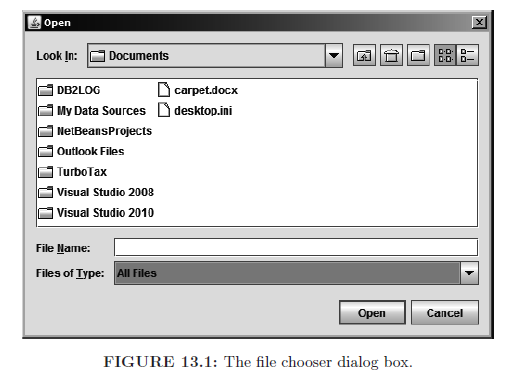 Selecting File to Open (cont'd)
Example code:
JFileChooser fileChooser = new JFileChooser();
if (fileChooser.showDialog(..., "Open") == JFileChooser.APPROVE_OPTION) {
  File newFile = fileChooser.getSelectedFile();
  ...
}

The first parameter of the showDialog method is the parent window. The second parameter is the text to be displayed in a button.
APPROVE_OPTION means that the user selected a file and pressed the Open button.
Reading From Text Files
Example:
  Scanner keyboard = new Scanner(System.in);
  System.out.println("Please enter file to be open: ");
  String fileName = keyboard.next();
  File newFile = new File(fileName);
  Scanner fileHandler = new Scanner(newFile);
  String nextLine = fineHandler.nextLine();
The idea is that we need to create a File object and then pass it to 
the constructor of a Scanner object. We can read data from the Scanner object the same way that we read data from the keyboard.
Manually Specifying File Location
File newFile = new File("myFile.txt"); File is searched in the main project directory.
File newFile = new File("c:/documents/myFile.txt"); File is searched in the specified directory. Forward slash is used regardless of what are the requirements of the operating system.
File newFile = new File("c:\\documents\\myFile.txt"); File is searched in the specified directory. Double backward slash needs to be used because a single backward slash means special character. This syntax again can be used regardless of the requirements of the operating system.
Caveats With File Reading
There is a cursor that is initially placed at the beginning of the file. As we read from the file, the cursor is moved forward.
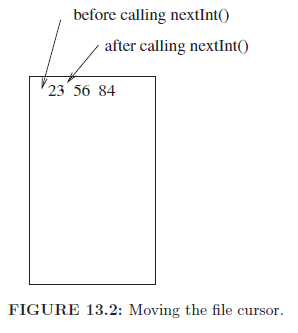 Caveats With File Reading (cont'd)
Unlike reading from the keyboard, a file is not infinite.
At some point, we will reach the end of the file.
The method hasNext will tell us if we are at the end. The method hasNextInt will tell us if there are more integers to read. The method hasNextDouble will tell us if there are more doubles in the file to read and so on.
Usually, we have a while loop that uses one of the hasNext methods. Inside the loop, we keep moving the cursor using one of the next methods (e.g., next, nextInt, nextDouble, etc.). Example:
  while (fileHandler.hasNext()) {
    String line = fileHandler.nextLine();
    System.out.println(line);
  }
Notepad (with file read)
import java.io.*;
import java.util.*;

public class NotepadFrame extends JFrame {
  private static int WIDTH = 600;
  private static int HEIGHT = 600;

  public NotepadFrame() {
    setDefaultCloseOperation(JFrame.DISPOSE_ON_CLOSE);
    setSize(WIDTH, HEIGHT);
    final JTextArea textArea = new JTextArea();

    JMenuBar menuBar = new JMenuBar();
    setJMenuBar(menuBar);
    JMenu fileMenu = new JMenu("File");
    menuBar.add(fileMenu);
    JMenuItem openMenuItem = new JMenuItem("Open...");
fileMenu.add(openMenuItem);
    openMenuItem.addActionListener(new ActionListener() {
      public void actionPerformed(ActionEvent e) {
        JFileChooser fileChooser = new JFileChooser();
        if (fileChooser.showDialog(NotepadFrame.this, 
                "Open") == JFileChooser.APPROVE_OPTION) {
          File newFile = fileChooser.getSelectedFile();
          try (Scanner fileHandler = new    
                                       Scanner(newFile)){
            textArea.setText("");
            while (fileHandler.hasNext()) {
              String line = fileHandler.nextLine();
              textArea.append(line + "\n");
            }
          } catch (Exception exception) {
          }
        }
      }
    });
    add(new JScrollPane(textArea), BorderLayout.CENTER);
    ...
  }}
Notes
We used the showDialog method to display the file dialog.
We used try-with-resources block when opening the file. Remember that when opening a file, something can always go wrong and we need to handle a checked exception.
We keep reading the file line by line and appending the text to the text area.
Writing to Text Files
We need to create an object of type PrintWritter. Then we can call the print, printf, and println methods on the object.
To constructor of the PrintWritter class takes as input either the name of the file or a an object of type File. Example:
try (PrintWriter fileWritter = new 
                          PrintWriter("myFile.txt")){
  fileWritter.println("Hello");
  fileWritter.println("Do you like Java?");
} catch (Exception exception) {
}
Notepad (with file write)
import java.io.*;
public class NotepadFrame extends JFrame { ...
  JMenuItem saveMenuItem = new JMenuItem("Save...");
  fileMenu.add(saveMenuItem);
  saveMenuItem.addActionListener(new ActionListener() {
    public void actionPerformed(ActionEvent e) {
      JFileChooser fileChooser = new JFileChooser();
        if (fileChooser.showDialog(NotepadFrame.this, 
                 "Save") == JFileChooser.APPROVE_OPTION) {
          File newFile = fileChooser.getSelectedFile();
          try (PrintWriter fileWritter = 
                               new PrintWriter(newFile)){
            fileWritter.print(textArea.getText());
          } catch (Exception exception) {
          }
        }
      }});    ...  }
Data Files
We will create a simple Bank Application to show how to read/save data from/to files.
We can write objects to a file. Each object that is written to the disk must belong to a class that implements the Serializable interface (it is an empty interface with no methods).
We need to create a FileOutputStream, which takes as input a file name, and an ObjectOutputStream, which takes as input the file output stream in order to write to a file.
Similarly, we need to create FileInputStream and an ObjectInputStream objects in order to read from a data file.
readObject/writeObject methods can be used to read/write objects. When reading from a file, we need to cast the result.
import java.io.*;
import java.util.*;

public class BankApp {
  public static void main(String[] args) throws Exception {
    ArrayList<Person> people = new ArrayList<>();
    Customer bob = new Customer("Bob", 
  new Person.Address(123, "Main", "Chicago", "IL", 60641), 
                                            5555555555L);
    Customer ann = new Customer("Ann", 
  new Person.Address(444, "King", "New York", "NY", 10466), 
                                              666666666L);
    Employee suzan = new Employee("Suzan", 
 new Person.Address(444, "King", "New York", "NY", 10466), 
                                       777777777L, 80000);
    people.add(bob);
    people.add(ann);
    people.add(suzan);
    BankAccount account1 = new BankAccount(1000, bob);
    bob.addBankAccount(account1);
    account1.deposit(100000, suzan);
    BankAccount account2 = new BankAccount(50000, ann);
ann.addBankAccount(account2);
    account2.withdraw(200, suzan);

    FileOutputStream fileOut = 
                         new FileOutputStream("bank.ser");
    ObjectOutputStream out = 
                         new ObjectOutputStream(fileOut);
    out.writeObject(people);
    out.close();
    fileOut.close();
    people = null;
    FileInputStream fileIn = 
                           new FileInputStream("bank.ser");
    ObjectInputStream in = new ObjectInputStream(fileIn);
    people = (ArrayList<Person>) in.readObject();
    in.close();
    fileIn.close();
    for(Person p: people){
      System.out.println(p);
    }
  }
}
Notes
The constructor of the Person class takes as input name, address, and phone number. Address is a static nested class of the class Person. The phone number is stored in a long.
The constructor of the BankAccount class takes as input initial deposit and customer reference.
The .ser extension is common for data files produced by serializing objects.
The writeObject method is very smart. Every object will be stored exactly once in the file, even if there are circular references. For example, when we store a person, we also store their bank account information in the file.
public class Person implements Serializable {
  private long id;
  private String name;
  private static long idCounter = 0;
  private Address address;
  private long phoneNumber;

  public Person(String name, Address address, 
                                       long phoneNumber) {
    id = idCounter;
    idCounter++;
    this.name = name;
    this.phoneNumber = phoneNumber;
    this.address = address;
  }

  public String toString() {
    return "name = " + name + " " + address + 
                           " Phone number: " + phoneNumber;
  }
public long getID() {
    return id;
  }
  public static class Address implements Serializable {
    private int streetNumber;
    private String streetName;
    private String cityName;
    private String state;
    private int zipCode;

    public Address(int streetNumber, String streetName, String 
                         cityName, String state, int zipCode) {
      this.streetNumber = streetNumber;
      this.streetName = streetName;
      this.cityName = cityName;
      this.state = state;
      this.zipCode = zipCode;
    }
    public String toString() {
      return "Address: " + streetNumber + " " + streetName + " "
                       + cityName + " " + zipCode + " " + state;
    }
  }
}
public class Customer extends Person{
  private ArrayList<BankAccount> accounts = 
                                         new ArrayList<>();
  public Customer(String name, Person.Address address, 
                                        long phoneNumber){
    super(name, address, phoneNumber);
  }
  public void addBankAccount(BankAccount account){
    accounts.add(account);
  }
  public String toString(){
    return "Customer: "+super.toString()+ 
                                    " Accounts: "+accounts;
  }
}
public class Employee extends Person{
  private double salary;
  public Employee(String name, Person.Address address, 
                         long phoneNumber, double salary){
    super(name, address, phoneNumber);
    this.salary = salary;
  }
  public String toString(){
    return "Employee: "+super.toString()+" salary: "+
                                                    salary;
  }
}
public class BankAccount implements Serializable {
  private static long accountCounter = 0;
  private long accountNumber;
  private double balance;
  private ArrayList<Transaction> transactions = 
                                         new ArrayList<>();
  private Customer customer;

  public BankAccount(Customer customer){
    this.customer = customer;
    accountNumber = accountCounter;
    accountCounter++;
  }
  public BankAccount(double initialDeposit, 
                                        Customer customer){
    this.customer = customer;
    accountNumber = accountCounter;
    accountCounter++;
    balance = initialDeposit;
  }
public boolean withdraw(double amount, Employee employee){
    if(balance > amount){
      balance -= amount;
      Transaction newTransaction = new Transaction(this, 
              employee, TransactionType.withdraw, amount);
      transactions.add(newTransaction);
      return true;
    }
    return false;
  }
  public void deposit(double amount, Employee employee){
    Transaction newTransaction = new Transaction(this, 
               employee, TransactionType.deposit, amount);
    transactions.add(newTransaction);
    balance += amount;
  }
  public String toString(){
    return "Bank account number: "+accountNumber+
                                      " balance: "+balance;
  }
  public long getAccountNumber(){
    return accountNumber;}}
enum TransactionType {
  withdraw, deposit
}

public class Transaction implements Serializable {
  private static long idCounter = 0;
  private Date date;
  private long accountNumber;
  private Employee employee;
  private TransactionType type;
  private double amount;
  private long transactionID;

  public Transaction(BankAccount bankAccount, 
  Employee employee, TransactionType type, double amount) {
    date = new Date();
    this.accountNumber = accountNumber;
    this.employee = employee;
    this.type = type;
    this.amount = amount;
    this.transactionID = idCounter;
    idCounter++;}
public String toString(){
    return "Transaction id: "+transactionID+" amount: 
  "+amount+"type: "+ type.name()+" employeeID: "+
                             employee+ " Date: "+date;
  }
}

The Person, BankAccount, and Transaction classes have IDs that 
automatically generated using a static counter variable.
All classes implemented the Serializable interface (directly, or 
transitively). 
A customer has a reference to a bank account and a bank account 
has a reference to a customer.  However, the writeObject method 
makes sure that the same object is not written multiple times to the
disk. When serializing an object, all inner objects that implement the
Serializable interface are also serialized as long as they are not already
stored in the file.
Extending Notepad
We can now save the font as an object in the notepad file.
We will save the font name, size, italic/bold flags in the file as data. We will also write the file content in binary format.
We can use methods, such as writeBoolean, writeInt, writeDouble, to write items of primitive data type to a binary file. 
Similarly, we can use readBoolean, readInt, readDouble methods to read them.
class NotepadFrame extends JFrame {
  ...

  public NotepadFrame() {
  ...
  openMenuItem.addActionListener(new ActionListener() {
      public void actionPerformed(ActionEvent e) {
        JFileChooser fileChooser = new JFileChooser();
        if (fileChooser.showDialog(NotepadFrame.this, 
                   "Open") == JFileChooser.APPROVE_OPTION) {
          File newFile = fileChooser.getSelectedFile();
          try (FileInputStream fileIn 
                          = new FileInputStream(newFile)) {
            ObjectInputStream in = 
                             new ObjectInputStream(fileIn);
            boldCheckBox.setSelected(in.readBoolean());
            italicCheckBox.setSelected(in.readBoolean());
            sizeComboBox.setSelectedItem(in.readObject());
            fontComboBox.setSelectedItem(in.readObject());
            textArea.setText((String)in.readObject());
          } catch (Exception exception) {
          }
        }
      }
    });
   ...
saveMenuItem.addActionListener(new ActionListener() {
      public void actionPerformed(ActionEvent e) {
        JFileChooser fileChooser = new JFileChooser();
        if (fileChooser.showDialog(NotepadFrame.this, 
                  "Save") == JFileChooser.APPROVE_OPTION) {
          File newFile = fileChooser.getSelectedFile();
          try (FileOutputStream fileOut = 
                          new FileOutputStream(newFile)) {
            ObjectOutputStream out = 
                          new ObjectOutputStream(fileOut);
            out.writeBoolean(boldCheckBox.isSelected());
            out.writeBoolean(italicCheckBox.isSelected());
            out.writeObject(sizeComboBox.getSelectedItem());
            out.writeObject(fontComboBox.getSelectedItem());
            out.writeObject(textArea.getText());
          } catch (Exception exception) {
          }
        }
      }
    }); 
  }}
Summary
There are checked and unchecked exceptions. Opening a file can raise a checked exception, while dividing by 0 or accessing an index of an array that is out of bounds generates an unchecked exception. All code that can potentially generate a checked exception needs to be surrounded by exception handling code.
We can use try/catch/finally to handle an exception. The finally block is always executed.
Alternatively, a method can use the throws keyword. This means that the calling method must handle the exception.
We can read/write data and text from/to a file. The information from the file is read in the order in which it was written.